Генна інженерія
 та клітинна біотехнологія
Лекція № 2
Методи клітинної інженерії
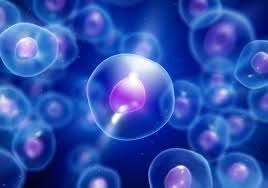 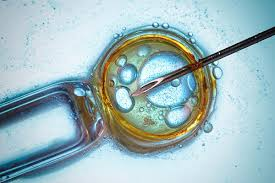 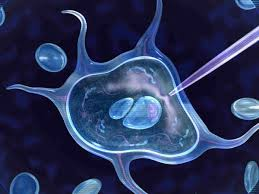 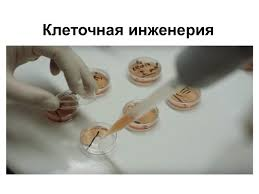 План
Технологія одержання клітинних культур. 
Створення клітинних культур рослин. 
Культури ізольованих тканин і клітин. 
Тотипотентність. 
Поняття клону. Клонування рослин, його переваги та недоліки. 
Клонування тварин. 
Проблеми і морально-етичні аспекти можливого клонування людини. 
Умови культивування органів, тканин, клітин та протопластів на штучних живильних середовищах. 
Специфіка калюсних тканин. 
Суспензійні культури, їх отримання та культивування. 
Гібридизація соматичних клітин рослин та її значення. 
Морфогенез в культурі in vitro. 
Органогенез. Соматичний ембріогенез. 
Мікроклональне розмноження рослин. 
Методи клонування тварин.
ВСТУП
Сучасна біотехнологія базується на нових  областях біології – клітинній та генетичній  (генній) інженерії.
Клітинна та генетична інженерії розрізняються об’єктами дослідження, а також підходами та методичними  прийомами.
Генетична інженерія – розділ молекулярної біології, пов’язаний з цілеспрямованим утворенням нових комбінацій генетичного матеріалу,  здатного розмножуватися у клітині-господарі і синтезувати кінцеві продукти обміну.
Клітинна інженерія – метод конструювання клітин нового типу на основі  їх культивування, гібридизації і реконструкції.
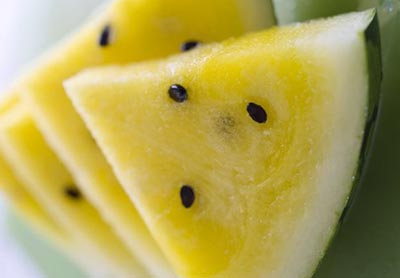 Особливості клітинної  інженерії
Об’єктом дослідження клітинної  інженерії є клітина (клітинний і  тканинний рівні організації
живої матерії), а генетичної  інженерії – геном  (молекулярний рівень  організації).
Методики, які використовують  при проведенні досліджень,  різні, але вони тісно пов’язані  між собою.
Клітинна і генетична інженерії  базуються на досягненнях  молекулярної біології,
вірусології, біохімії, цитології
тощо.
Лауреат Нобелівської премії  Норман Борлауг вважає, що лише  нові біотехнології можуть  врятувати світ від голоду та
екологічних катастроф.
Схема використання культури клітин і тканин (за Р.Г. Бутенко)
Досягнення клітинної інженерії:  тканинна інженерія в медицині
Тканинна інженерія (tissue engineering) - створення нових тканин і органів для  терапевтичної реконструкції пошкодженого органу за допомогою доставки в
потрібну область опорних структур, клітин, молекулярних і механічних сигналів для регенерації.
Комерційне виробництво тканин і органів для медицини
Технології на основі культивування 
in vitro клітин і тканин рослин
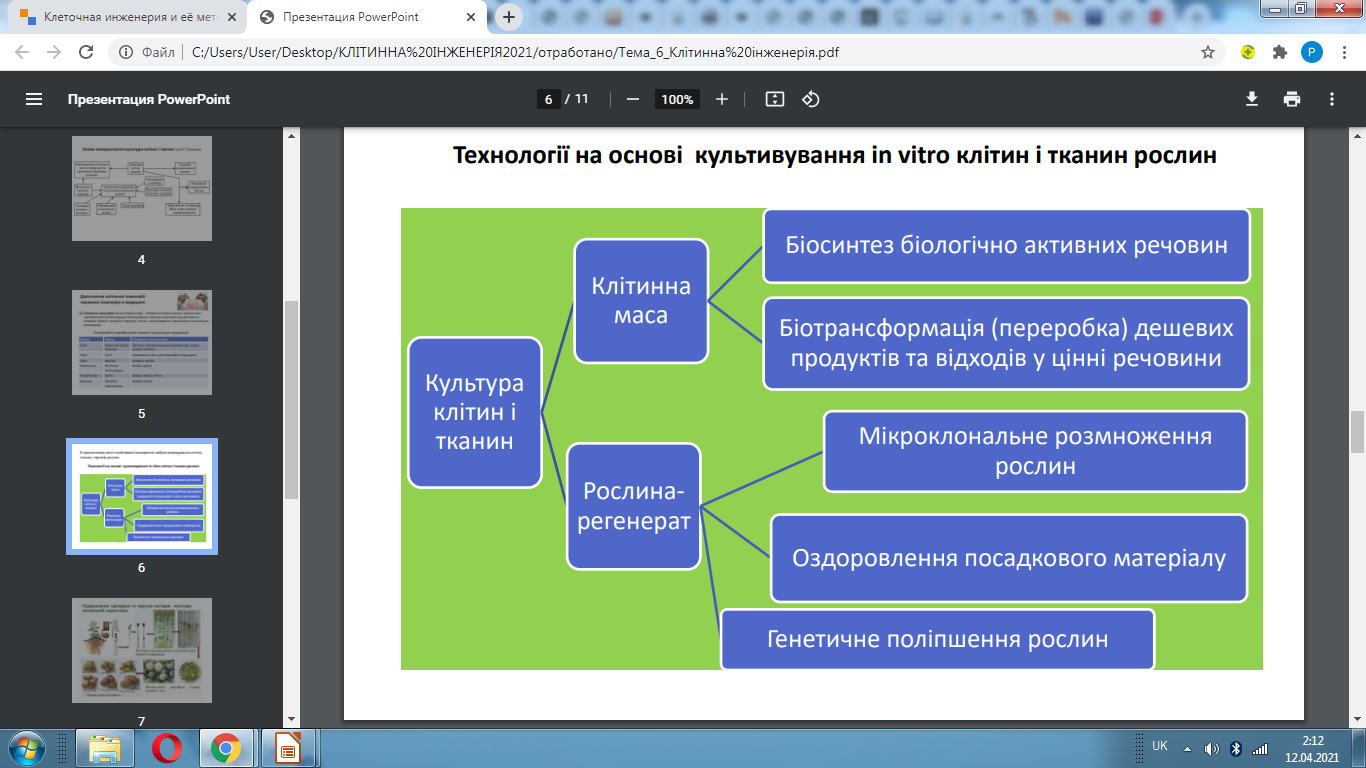 Історія одержання культури клітин і тканин.
Клітинна інженерія – один з найбільш важливих напрямів у біотехнології, який базується на використанні ізольованої культури клітин або тканин еукаріотичних організмів та тотипотентності рослинних клітин.
Бурхливий розвиток клітинної інженерії приходиться на 50-ті роки ХХ ст., але перші попити вирощування ізольованих шматочків тканини були здійснені набагато раніше. 
Так, наприкінці ХІХ – початку ХХ ст. німецькі вчені Х. Фехтінг (1892), С. Рехінгер (1893), Дж. Хаберландт (1902) уперше невдало стимулювали ріст рослинних тканин та органів, які були вміщенні на фільтрувальний папір з сахарозою.
Перші позитивні результати були одержані в 1922 році американським ученим В. Роббінсом та німецьким ученим В. Котте, незалежно один від одного вони виростили меристеми кінцівок коренів томатів та кукурудзи на синтетичному поживному середовищі.
Становлення та розвиток методу культури тканин і клітин вищих рослин розпочався в 1932 році з робіт французького вченого Р. Готре й американського дослідника Ф.Уайта. Вони показали, що при періодичній пересадці на свіже поживне середовище кінцівки кореня можуть рости довго, і розробили методи культивування окремих нових об’єктів. 
З цієї миті розпочинається масове розроблення нових поживних середовищ для культивування культур тканин і клітин. 
У 1959 році у стерильній культурі вирощувалося вже 142 види вищих рослин.
У 1955 році після відкриття Ф. Скугом і С.Мілером нової групи фітогормонів – цитокінінів, установили, що при спільній їх дії з ауксинами відбувається стимулювання поділу клітин, підтримується ріст калусної тканини, індукується морфогенез у визначених умовах.
У 1959 році було запропоновано метод вирощування великих обсягів клітинних суспензій. 
Важливою подією стала розробка в 1960 році Е. Коккінгом методу одержання ізольованих протопластів. Це дало можливість одержати соматичні гібриди, ввести в протопласти вірусні РНК, клітині органели тощо. 
У цей же період Дж. Морел та Р.Г. Бутенка запропонували метод клонального мікророзмноження. 
У 1969 році в СРСР під керівництвом Р.Г. Бутенка було розроблено метод культивування ізольованих тканин та клітин за допомогою тканин–„няньок”. 
В останні роки великі успіхи досягнуто в розробці методів одержання трансгенних рослин, технологій використання ізольованих тканин і клітин трав’янистих рослин, почато культивування тканин дерев’янистих рослин.
Клітинна інженерія
— це самостійна галузь біологічних та медичних наук, в завдання входить створення нових, не існуючих раніше в природі клітин із заданими властивостями.
Історично клітинна інженерія 
пройшла наступні етапи:
розробка методів 
штучного злиття клітин, 
що ростуть в культурі;
ефективна трансфекція 
соматичних та 
статевих клітин
отримання реконструйованих клітин 
шляхом злиття – об’єднання ядра 
та цитоплазми від різних клітин 
у раніше невідомих комбінаціях
Значний вклад у розвиток нових  біотехнологічних методів селекції внесли і  українські дослідники
Основоположник вітчизняної школи академік АН України Ю. Ю. Глєба у 1971 р.  закінчив біологічний факультет Київського  державного університету ім. Т. Шевченка.
У 1990р. заснував Інститут клітинної  біології та генетичної інженерії АН України та був його директором до 2008 р.
У 1999 році він став співзасновником біотехнологічної компанії «Icon Genetics  AG» і працює її першим головним  виконавчим директором. Раніше він  також був співзасновником іншої  компанії «Phytomedics» (США). 
В 2008  році академік Глеба заснував компанію  Nomad Bioscience GmbH.
Юрій Юрійович Глєба
(нар. 1949 р.)
Клітинна інженерія: українська клініка виростила кістки 13 пораненим бійцям
URL: https://texty.org.ua/articles/60482/Klitynna_inzhenerija_ukrajinska_klinika_vyrostyla_kistky_13-60482/
У столичній приватній клініці "Іlaya" вирощують кістки після травм, можуть відновити 10-15 сантиметрів. Українські хірурги і біотехнологи розробили власну технологію. Спочатку лікували шахтарів, зараз - бійців, поранених на фронті. Коштує лікування недешево, але і не так дорого, – близько 200 тисяч грн. ($ 10 тис).
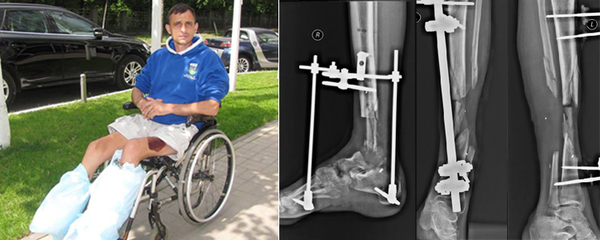 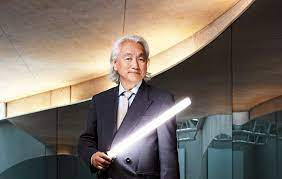 Доктор Мічіо Кайку, 
«Фізика майбутнього»:
"У майбутньому продовження тривалості життя не залежатиме від легендарного «фонтану молодості». Імовірніше, цього досягатимуть, поєднуючи такі методи: вирощування нових органів на заміну старим, що зносилися чи захворіли, за допомогою інженерії тканин і стовбурових клітин".
Методи та умови культивування культури клітин та тканин. Соматична гібридизація. Клонування
А. Вирощування ізольованих клітин і тканин на штучних поживних середовищах у стерильних умовах (in vitro) одержало назву методу культури ізольованих тканин. Існують загальні вимоги до вирощування об’єктів у культурі in vitro незалежно від їх таксономічної групи. До таких вимог, насамперед, належить витримування правил асептики та створення необхідних умов культивування (склад поживного середовища, вплив факторів зовнішнього середовища). При культивуванні фрагментів тканин, органів-експлантів, окремих клітин необхідно витримувати вимоги повної асептики. Сторонні мікроорганізми, які можуть потрапити в поживне середовище, виділяють сторонні речовини-токсини, інгібують ріст клітин і призводять до загибелі культури. Тому при роботі з культурами in vitro дотримуються правил асептики, виконуючи роботи в ламінар-боксі (де подається стерильне повітря) або в асептичних кімнатах (повітря обробляється ультрафіолетовими лампами). Робочу поверхню в ламінар-боксі та асептичних кімнатах, усі інструменти перед роботою додатково стерилізують спиртом, працюють обов’язково в стерильному одязі. Чистий посуд, інструменти загортають у папір або у фольгу й стерилізують сухим жаром у сушильній шафі при температурі 1600С і підвищеному тиску протягом 15–20 хв.
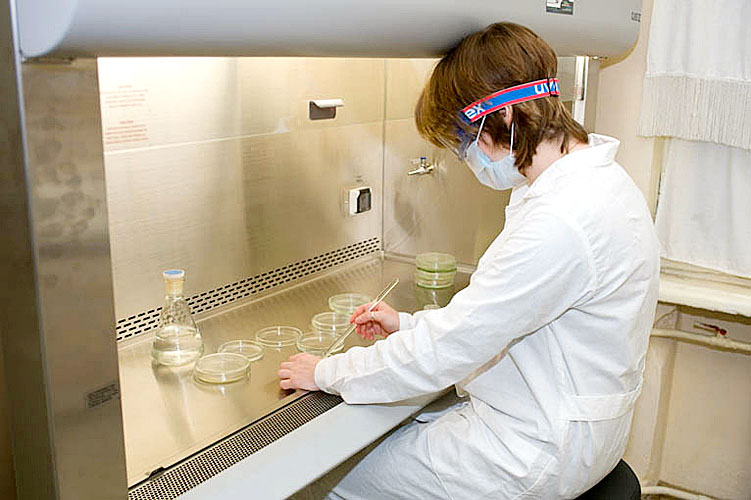 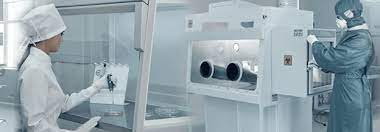 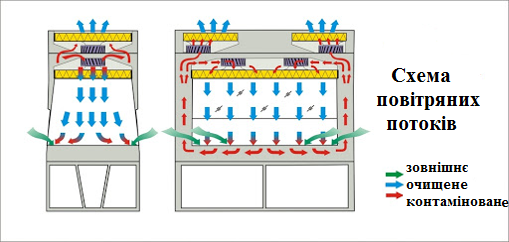 Кімната-бокс для стерильних робіт
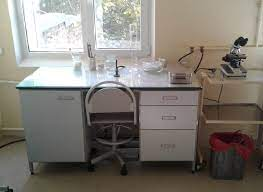 Якщо до складу поживних середовищ належать речовини, які розкладаються при автоклавуванні, їх стерилізують шляхом фільтрації через бактеріальний фільтр. Потім профільтровані компоненти додають до проавтоклавованого середовища, яке охолоджено до температури 400С. 
Рослинні тканини піддають поверхневій стерилізації. 
Спочатку частину рослини, з якої виділяють експлант, промивають водою з милом й ополіскують чистою водою. 
Потім рослинний матеріал стерилізують у розчинах дезінфікуючих речовин. 
Час стерилізації та вид, концентрація дезинфікуючої речовини залежить від об’єкта. 
Після витримування експлантів у дезинфікуючому розчині їх кілька разів промивають у дистильованій воді й ланцетом видаляють поверхневий шар клітин та зрізах експлантів, тому що ці клітини можуть бути пошкодженими. 
Інколи, при інфікуванні всередині рослинної тканини окрім поверхневої стерилізації використовують антибіотики. Але цей засіб не завжди приводить до стерилізації, тому що важко вобрати точно діючий антибіотик.
Велике значення при культивуванні мають поживні середовища. Ізольовані клітини та тканини культивують на багатокомпонентних поживних середовищах. Вони можуть суттєво розрізнятися за складом. Але всі вони вміщують необхідні рослині макро- й мікроелементи, вуглеводи, вітаміни, фітогормони та їх синтетичні аналоги. 
Вуглеводи (сахароза або глюкоза) належать до складу будь-якого поживного середовища в концентрації 2–3%. 
Більшість калусних тканин не мають хлорофілу, тому їх вирощують в умовах розсіяного освітлення або в темряві. Винятком є калусні тканини мандрагори, амаранту та окремих інших рослин.
Обов’язковими компонентами поживних середовищ повинні бути ауксини, які викликають дедиференціювання клітин експланту, та цитокініни, які індукують клітинний поділ.
Зміна співвідношення цих або інших фітогормонів призводить до реалізації різних типів морфогенезу. 
Високий вміст нітратів, іонів амонію, калію, фосфату викликає швидкий ріст клітин. 
У середовище можуть бути додані ендосперми незрілих зародків окремих рослин, пасока дерев, різні екстракти (солодовий, дріжджовий, томатний сік). Уведення їх у середовище стимулює поділ клітин.
При виготовленні твердих поживних середовищ для поверхневого вирощування калусних тканин використовують агар-агар.
Склад поживних середовищ, які використовують при культивуванні клітин та тканин, дуже різний. 
Найбільш універсальним вважають середовище Мурасіге та Скуга. Воно використовується для утворення калусів, підтримці неорганізованого калусного росту, індукції морфогенезу в більшості дводольних рослин.
Середовище Гамберга й Евелега підходить для культивування клітин та тканин бобових рослин і злаків, 
середовище Уайта забезпечує укорінення пагонів і нормального росту стебла після регенерації. 
На ріст та розвиток рослинних тканин in vitro великий вплив здійснюють фізичні фактори – світло, температура, аерація, вологість.
Більшість калусних тканин можуть рости в умовах слабкого освітлення або в темряві. Але світло може поставати як фактор, який забезпечує морфогенез й активізує процеси вторинного синтезу. 
Як джерело світла використовують люмінесцентні лампи. Для більшості трав’янистих рослин оптимум освітлення складає приблизно 1000 люкс. Низьке – 300 люкс або високе – 3000–1000 люкс освітлення пригнічує ріст.
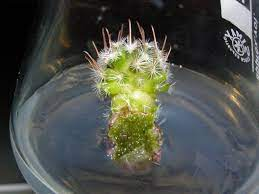 Приготування маточних розчинів для середовища Мурасиге і Скуга
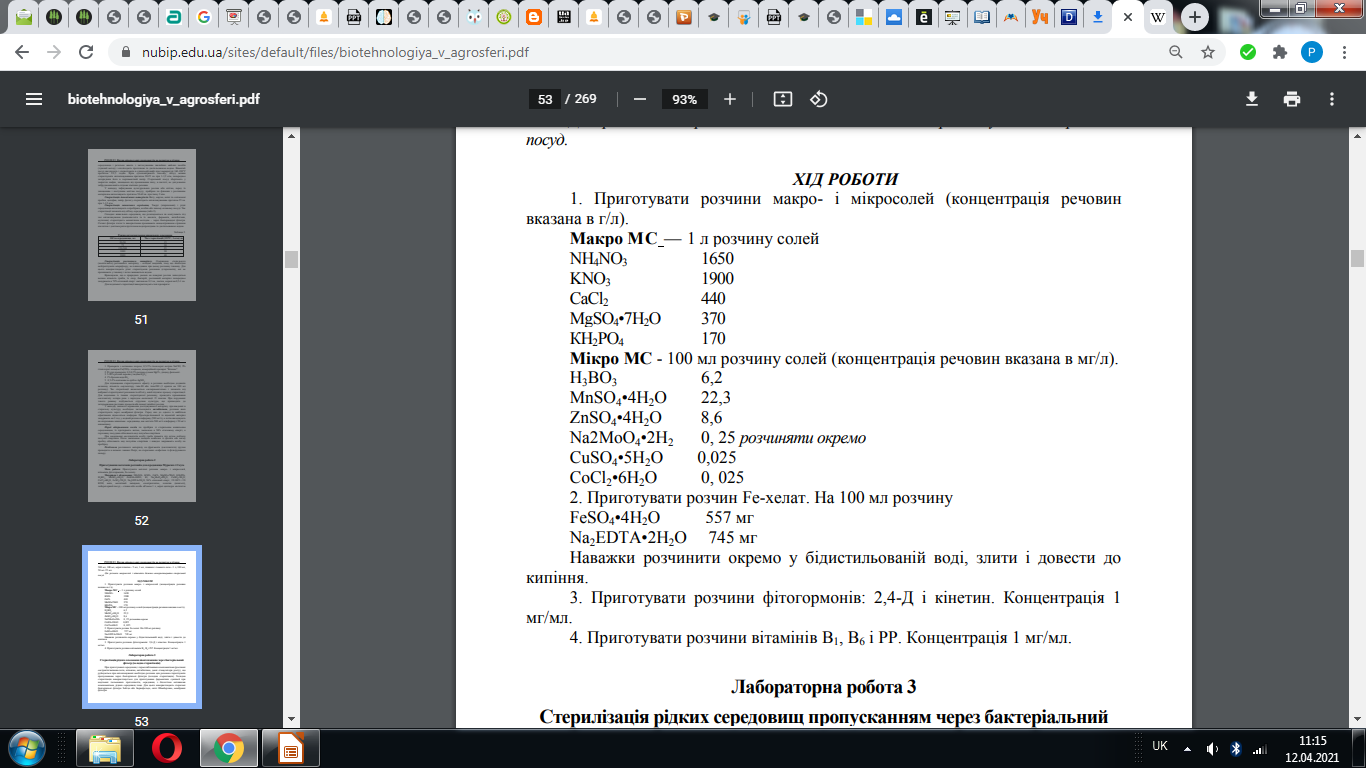 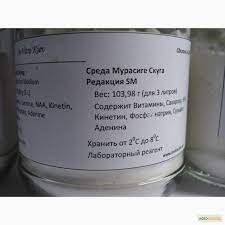 Середовище Мурасіге-Скуга (МСО, або MS0 (МС-нуль)) - живильне середовище, що використовується в лабораторіях для вирощування рослинної культури клітин або цільних рослин. Було розроблене фізіологами рослин Тошио Мурасіге і Фольке К. Скугом в 1962 році, під час пошуків Мурасіге нового фітогормону. Число після букв МС позначає концентрацію сахарози в середовищі. 
Наприклад, MS0 не містить сахарози, а MS20 містить сахарозу в концентрації 20 г/л. Разом з її модифікаціями - це найбільш часто використовуване в лабораторній практиці середовище для експериментів на культурі рослинних клітин.
Скуга, Мурасіге спочатку намагався знайти ще не відкритий гормон росту, присутній в соку рослин тютюну. Така речовина так і не була виявлена; замість цього, аналіз тютюнової вичавки і попелу спаленого тютюну виявив підвищені концентрації певних мінеральних речовин в рослинних тканинах. 
Серія експериментів показала, що варіюючи рівні цих поживних речовин можна домогтися істотного прискорення зростання в порівнянні з існуючими складами середовищ. Було встановлено, що найбільший вплив на швидкість росту культури тканин тютюну чинив азот.
Середовище Гамборга В-5

Середа Гамборга В-5 містить 5 макро, 9 мікроелементів і 4 види вітамінів, описані Гамборгом і співавторами (1968).

Зовнішній вигляд - порошок білого або жовтуватого кольору.

Час розчинності в воді - 3.21 грама на літр - менш ніж за 30 хвилин.
рН розчину - від 3,5 до 4,5.

Зберігати при температурі від 2 до 8 0С.

Доступні упаковки:
1 - фасування в еквіваленті від 1 до 90 літрів середовища.
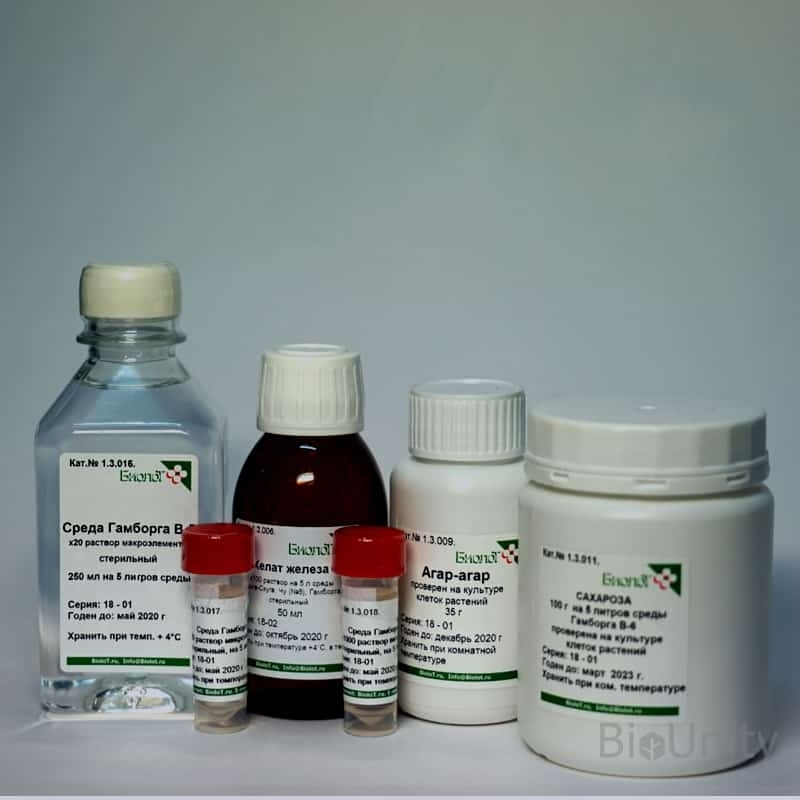 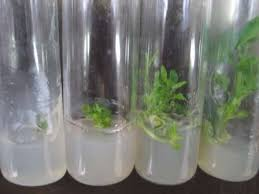 Освітлення може впливати на метаболізм калусних клітин. 
Крім інтенсивності світла, на культуру впливає якість світла.
Для більшості калусних культур оптимальна температура культивування складає 260С. 
На відміну від росту культур клітин та тканин індукція їх морфогенезу потребує більш низьких температур – 18–200С. 
Вплив температури на метаболізм клітин in vitro вивчено слабко.
Для вирощування суспензійних культур велике значення має аерація. Особливо аерація важлива при вирощуванні клітин, які культивують у великих обсягах. При вирощуванні клітин у малих обсягах (колбах) нормальна аерація досягається при постійному перемішуванні суспензії, у великих обсягах – за рахунок подачі повітря знизу.
Оптимальна вологість у приміщенні, де культивують культури, повинна складати 60–70%.
Тому при введенні в культуру нового виду рослин необхідно ретельно вивчити вплив фізичних факторів на ріст та фізіологічні характеристики цієї культури.
Б. Соматична гібридизація
Штучне об'єднання цілих клітин із утворенням гібридних геномів називають соматичною гібридизацією. 
За допомогою методу клітинної технології були створені віддалені гібриди соматичних клітин не тільки рослин, але і тварин. Шляхом соматичної гібридизації клітин культурної картоплі (Solarium tuberosum) і дикої (Solarium chacoense) був виведений новий сорт, що відрізняється надзвичайною потужністю куща і стійкий до ряду захворювань. 
Для гібридизації використовували протопласти клітин двох видів картоплі, позбавлені клітинної стінки, які мали лише зовнішню плазматичну мембрану. Вони вирощувалися на поживному середовищі, де і відбувалося їх злиття з утворенням гібридного калуса і подальший розвиток із нього соматичної гібридної рослини. Завдяки господарсько цінним ознакам отриманий соматичний гібрид картоплі став потім широко використовуватися в практичній селекції. Статевий же гібрид цих двох видів картоплі такими ознаками не володіє.
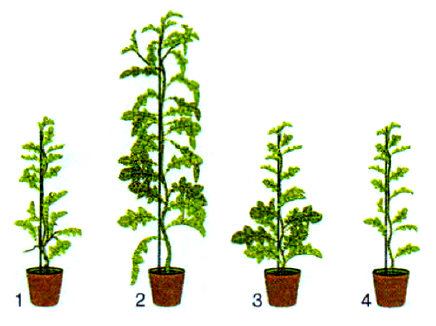 Гібридизація картоплі: 
1 - батьківська форма S. tuberosum; 
2 - соматичний гібрид; 
3 - батьківська форма S. chacoense; 
4 - статевий гібрид
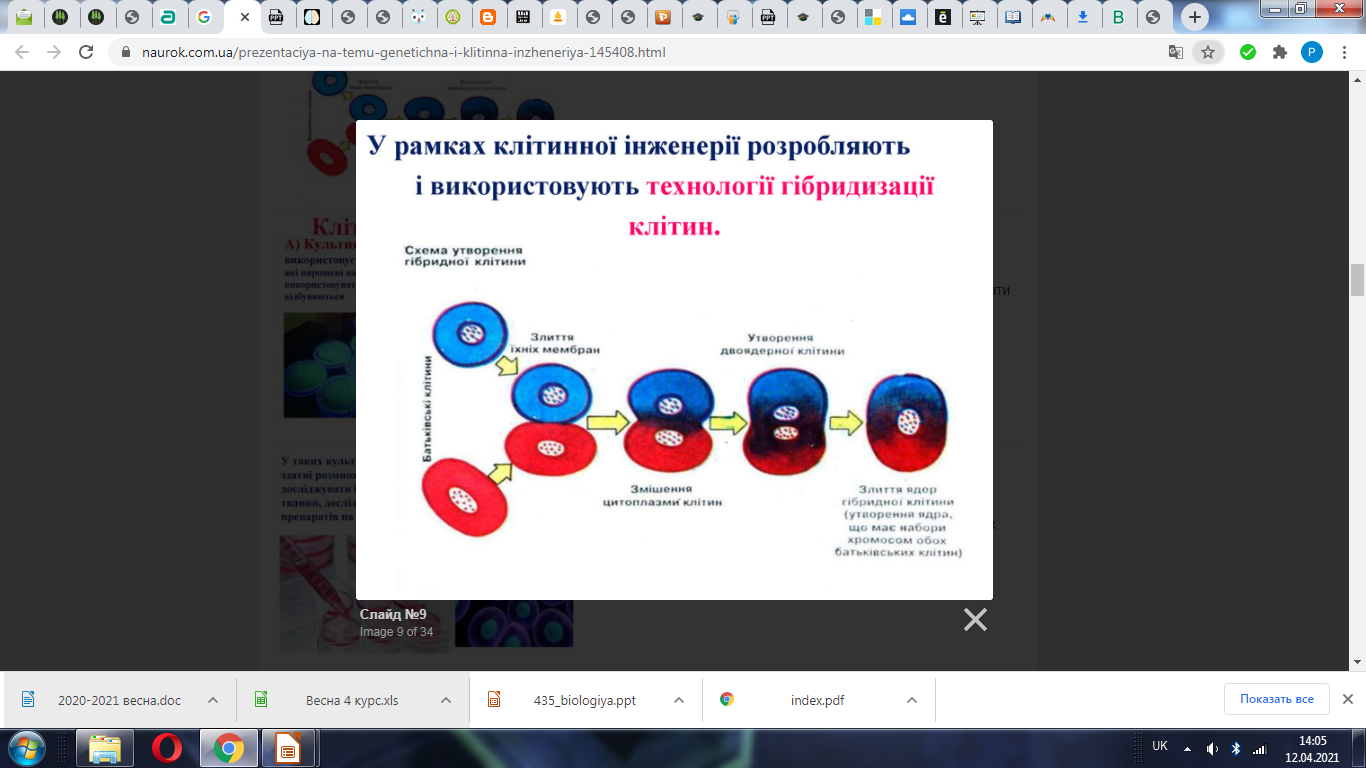 Види гібридних клітин
Особливі типи гібридних  клітин
Типові гібридні  клітини
Гібрид між каріопластом та цитопластом – це  клітина, яка включає в себе каріопласт (ядро,  оточене тонким шаром цитоплазми) +
цитопласт (без’ядерна цитоплазма)
Гетерокаріон – це  гібридна клітина,  яка містить
спадковий матеріал  (ядра) двох різних  видів.
Цибрид — гібридна клітина, що включає в
себе цілу клітину + цитопласт іншої клітини
Синкаріон – це
гібридна клітина, в  якій пройшло
об’єднання  хромосом різних
клітин в одне ядро.
Каріобрид — гібридна клітина, що включає  в себе цілу клітину + каріопласт іншої
клітини.
Основні методи злиття клітин
Використання інактивного вірусу Сендай, який відноситься до групи вірусів парагрипу, який інактивований УФ–випромінюванням. Цей метод вже майже не використовується (лише у тих випадках, коли клітини іншими методами не зливаються — при роботі з ядерними еритроцитами птахів).
1.
2.
Основний метод — використання поліетиленгліколю (ПЕГ). Це стандартний спосіб, який використовується при злитті клітин тварин та рослин, між собою та один з одним. При отриманні гібридом.
3.
Злиття клітин із використанням лазерного та нейтронного опромінення.
Електрозлиття — клітини попередньо зближені між собою, піддають впливу електричного поля; спочатку проходить об'єднання мембран, потім об’єднуються цитоплазми і формується гібридна клітина.
4.
Нові методи злиття
Авдин–біоновий метод. Клітини одного типу (мієлома) з'єднують з авдином, клітини іншого типу (імунні лімфоцити) безпосередньо або через антитіла з'єднують з біотином (вітамін Н). Такі мічені клітини у суспензії з'єднуються попарно і в результаті дії електричного поля, в яке їх поміщають, утворюються гібридомні клітини.
1.
2.
Метод проточної цитометрії. 
Цей метод застосовують:
а) для виділення клітин, що знаходяться на певній стадії клітинного циклу та їх синхронізації. Отримані таким шляхом клони життєздатні і дають початок клітинним клонам;
б) для відбору (селекції гібридних клітин).
Не всі клітини, що піддаються різним впливам для злиття, зливаються. Для видалення клітин, що не злилися, суміш гібридних і клітин, що не злилися, вирощують на селективному середовищі, де виживають лише гібридні клітини
Особливості  застосування  методівсоматичної гібридизації у хребетних тварин
Не варто було б думати, що  соматична гібридизація  використовується лише у селекції рослин і  мікроорганізмів. Звичайно,  існування гібридів між
ссавцями і комахами неможливе. Але отримання  організмів одного виду, які є  сумішшю клітин, цілком  можливе.
Основними продуктами соматичної  гібридизації тварин є:
Химери – тварини, які розвиваються з агрегатів генетично різних клітин, називають химерами.
Гібридоми – це клітини, які утворюються  в наслідок злиття В-лімфоцитів та клітин  пухлин кісткового мозку.
Клони – це клітини або організми, які походять від однієї батьківської особини  (розмноження нестатевим шляхом).
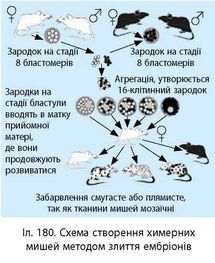 Інші завдання стоять перед клітинною інженерією щодо роботи з тваринами клітинами. 
Наприклад, важливим питанням імунології є регуляція імунної відповіді організму на конкретний антиген. Його рішення дозволить подолати проблеми трансплантаційного (при пересадці органів і тканин), протипухлинного і противірусного імунітету. Розробка напрямку клітинної інженерії, пов'язаного зі створенням антитіл певної специфічності, наближає рішення цих проблем.
Для отримання таких антитіл конструюють гібридоми (від лат. Hybrida - помісь і ота - пухлина) - гібридні клітини, утворені з протопластів лімфоцитів селезінки імунізованих тварин і ракових клітин. 
Гібридоми виробляють один вид антитіл - моноклональні антитіла (властивість, характерна для лімфоцитів) і здатні необмежено розмножуватися (властивість ракових клітин). 
У 1975 р. німецький та англійський вчені Г. Келлер і Ц. Мілиітейн описали методику отримання моноклональних антитіл від гібридоми В-лімфоцитів селезінки мишей і пухлинних клітин мишачого плазмоцитома. За цю роботу вони були удостоєні Нобелівської премії.
В даний час отримано велику різноманітність моноклональних антитіл (від різних гібридом). 
Їх використовують в медицині для нейтралізації дифтерійного та правцевого токсинів, зміїних отрут, для розпізнавання антитіл і антигенів, а також біологічно активних речовин (гормонів, ферментів), що знаходяться в крові, плазмі та лімфі. 
Моноклональні антитіла мають перевагу перед кров'яними сироватками, так як за специфічністю дії служать ідеальними реагентами на конкретний антиген. 
Введені в організм моноклональні антитіла блокують антигени, тому їх застосовують із метою ранньої діагностики онкологічних захворювань. 
Моноклональні антитіла здатні доставляти до клітин пухлини радіоактивні речовини, що дозволяють точно виявити її місцезнаходження в організмі, а також лікарські препарати, що забезпечують руйнування пухлини.
Моноклональні антитіла використовують:
1) для ідентифікації певного гормону, вірусних або бактеріальних антигенів, антигенів групи крові та тканниних антигенів;
2) для визначення доз ліків;
3) для «впізнавання» злоякісних пухлин товстої та прямої кишки, діагностики деяких форм раку щитовидної залози, епітеліальної форми раку.
4) для виділення біологічно активних речовин (білків, гормонів, токсинів) із складних сумішей;
5) для нейтралізації дії лімфоцитів, що відповідають за відторгнення трансплантанту, а також аутоантитіл, які утворюються при аутоімунних захворюваннях (деякі форми діабету, розсіяний склероз, ревматичні хвороби).
6) у поєднанні з лікарськими препаратами моноклональні антитіла можуть значно посилювати ефективність дії останніх на клітини-мішені, дозволяючи при цьому уникати серйозних побічних явищ, які, як правило, супроводжують хіміотерапію раку.
7) для діагностики та лікування захворювань, які викликаються патогенами, перш за все мікроорганізмами та їх токсинами.
8) для діагностики вагітності, виявлення схильності до діабету, ревматоїдного артриту, спадкових захворювань.
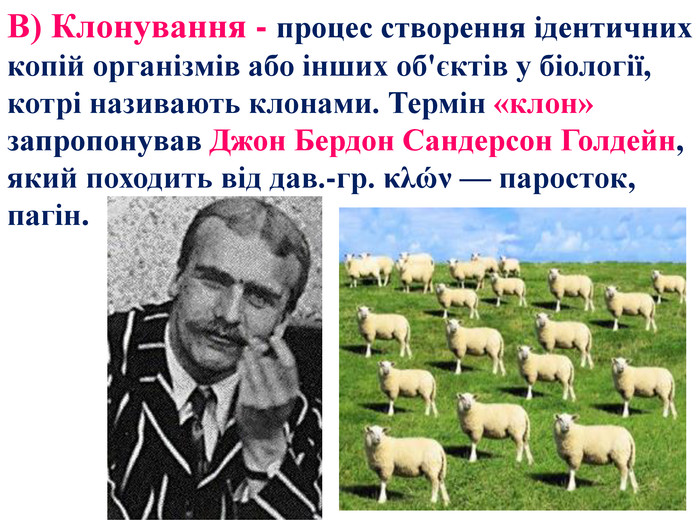 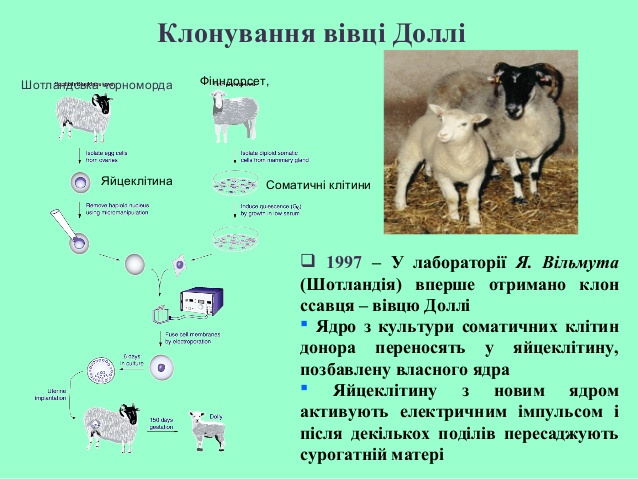 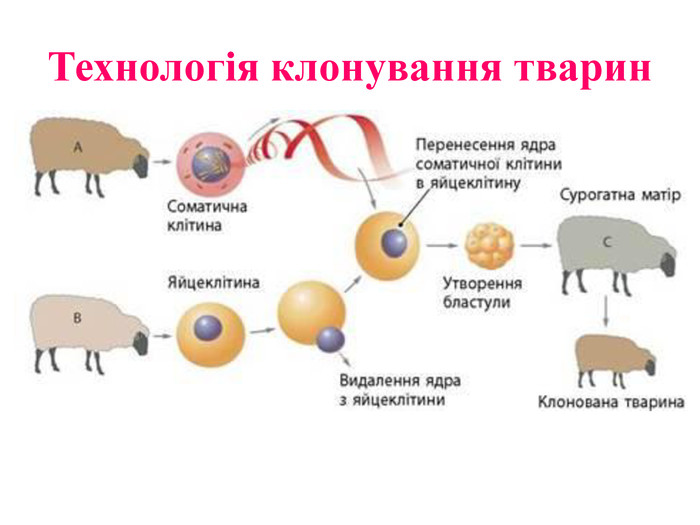 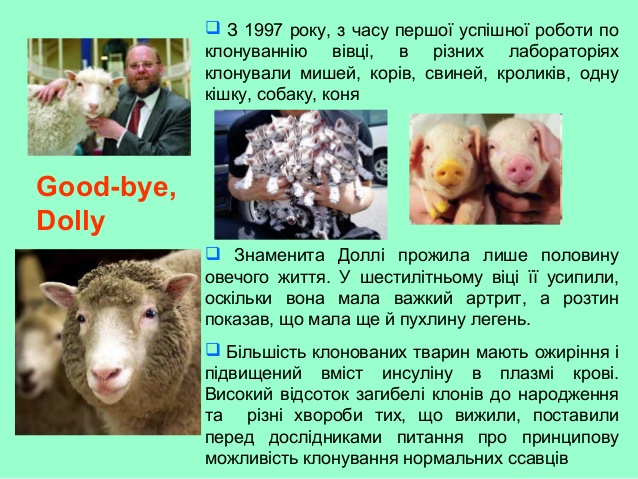 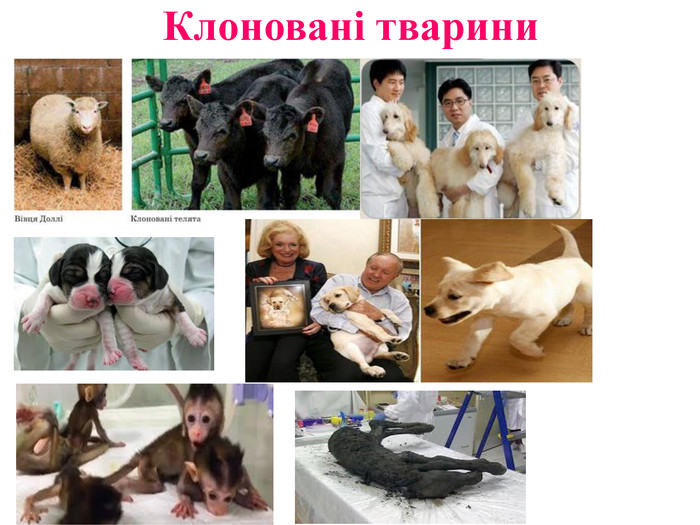 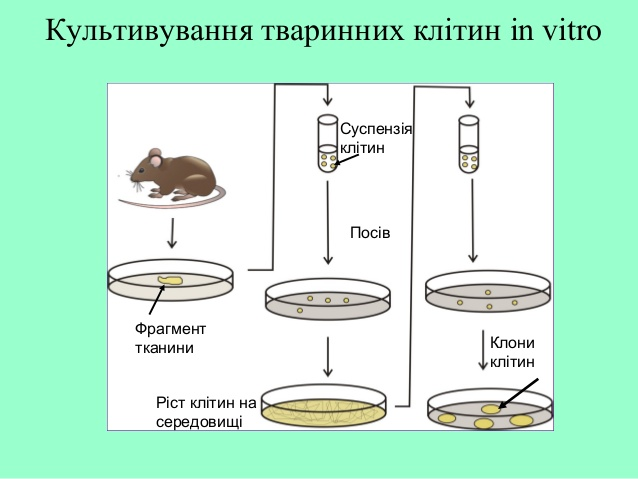 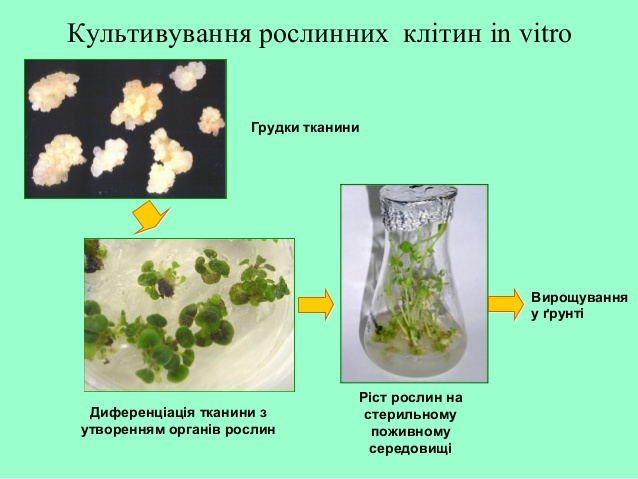 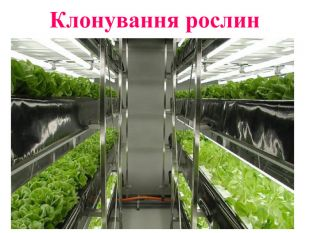 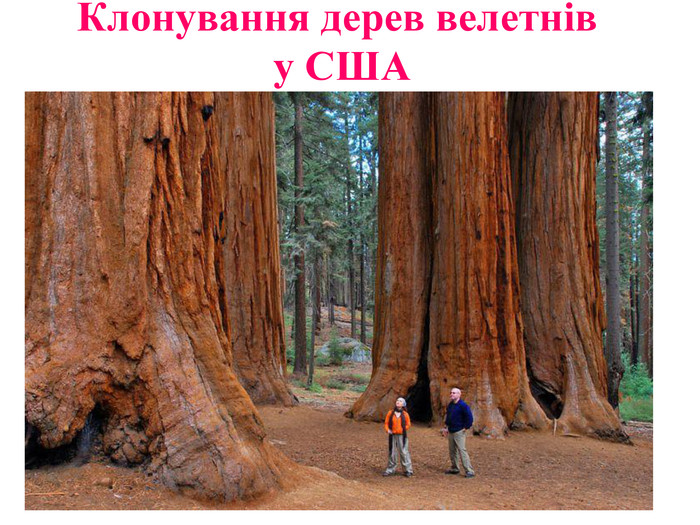 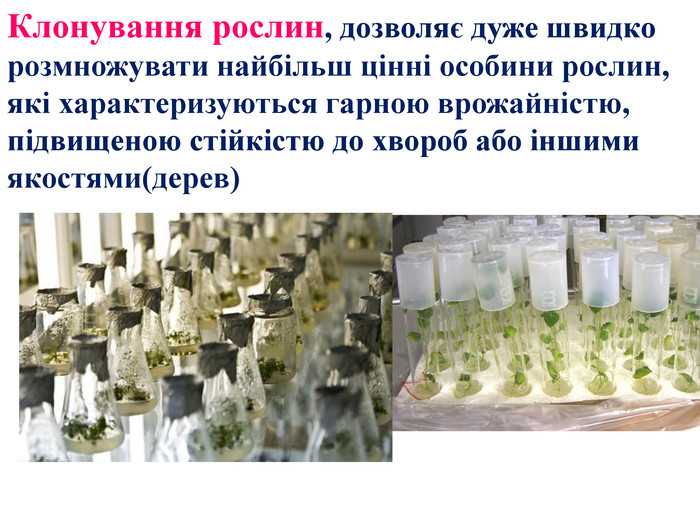 Оздоровленя картоплі від вірусів методом 
культури апікальної меристеми
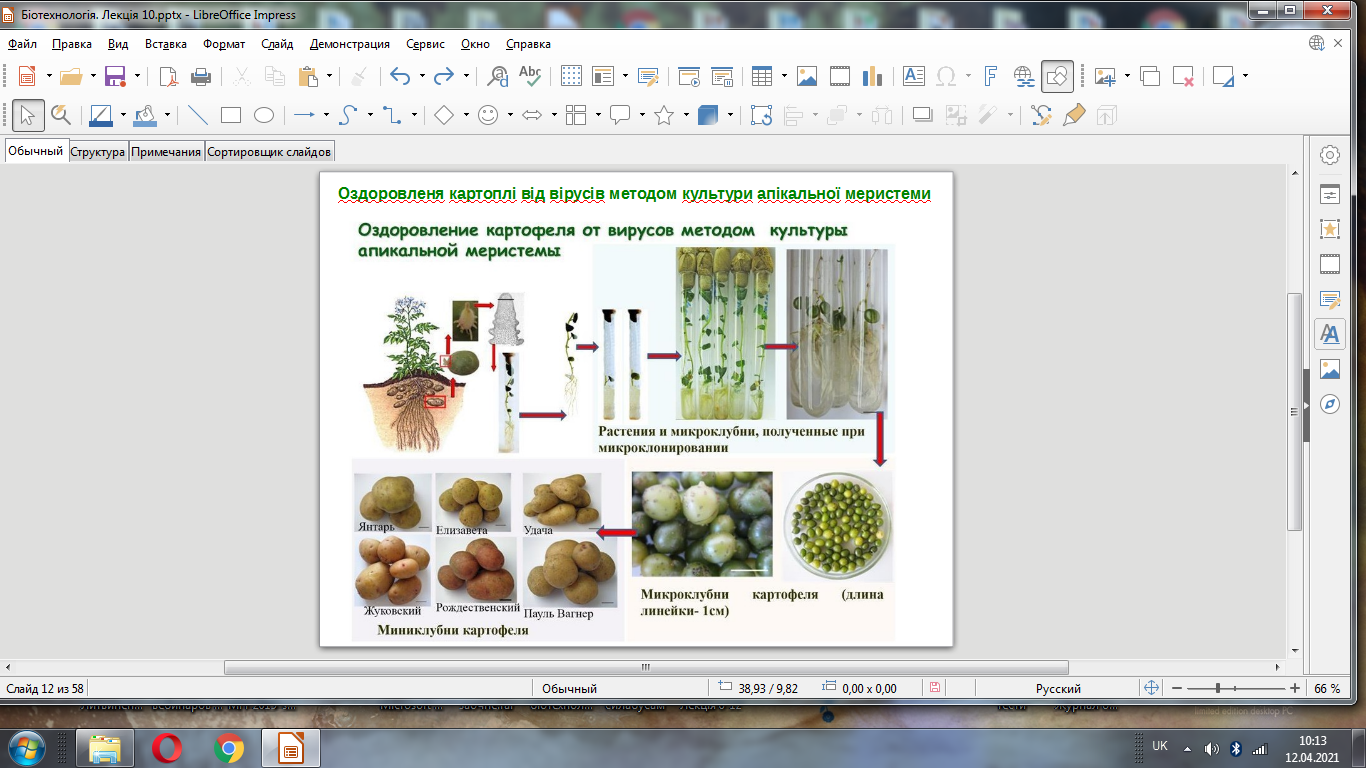 In vitro створюються умови, які дозволяють виділити окремі нові штами клітин зі стійкою направленістю синтезу речовин вторинного обміну. У ряді випадків у клітинних культурах цільовий продукт накопичується у значно більших кількостях, ніж у  відповідних інтактних рослинах. Цьому сприяють селекція мутантних клонів і  оптимізація умов вирощування.
Типи культур клітин та тканин.
Залежно від засобу, умов культивування та походження можна виділити кілька типів культур клітин та тканин.
 
Якщо культивування здійснюється поверхнево на агаризованому поживному середовищі, то утворюється калусна тканина. Вона не має чіткої структури, але може розрізнятися за щільністю. 
Рихла (пухка) каллусна тканина має надто обводнені клітини, легко розпадається на невеликі групи клітин та кластери й тому може бути використана для одержання суспензійної культури. 
Тканина середньої щільності характеризується добре вираженими меристематичними властивостями, у ній легко ініціюється процес органогенезу.
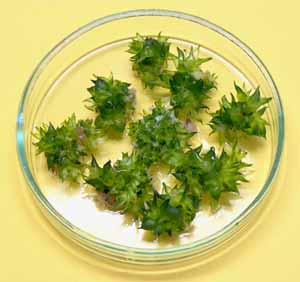 Існує й суспензійна культура клітин, яку вирощують у рідкому поживному середовищі при глибинному культивуванні.
Клітинні суспензії утворюють як із калусних тканин, так і безпосередньо з експланту. 
Для одержання суспензійних культур краще використовувати калуси рихлого типу. 
Якщо для цього необхідно використовувати щільні калуси, то його можна розрихлити, виключивши з поживного середовища солі Са2+.
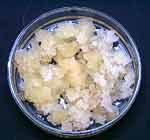 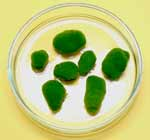 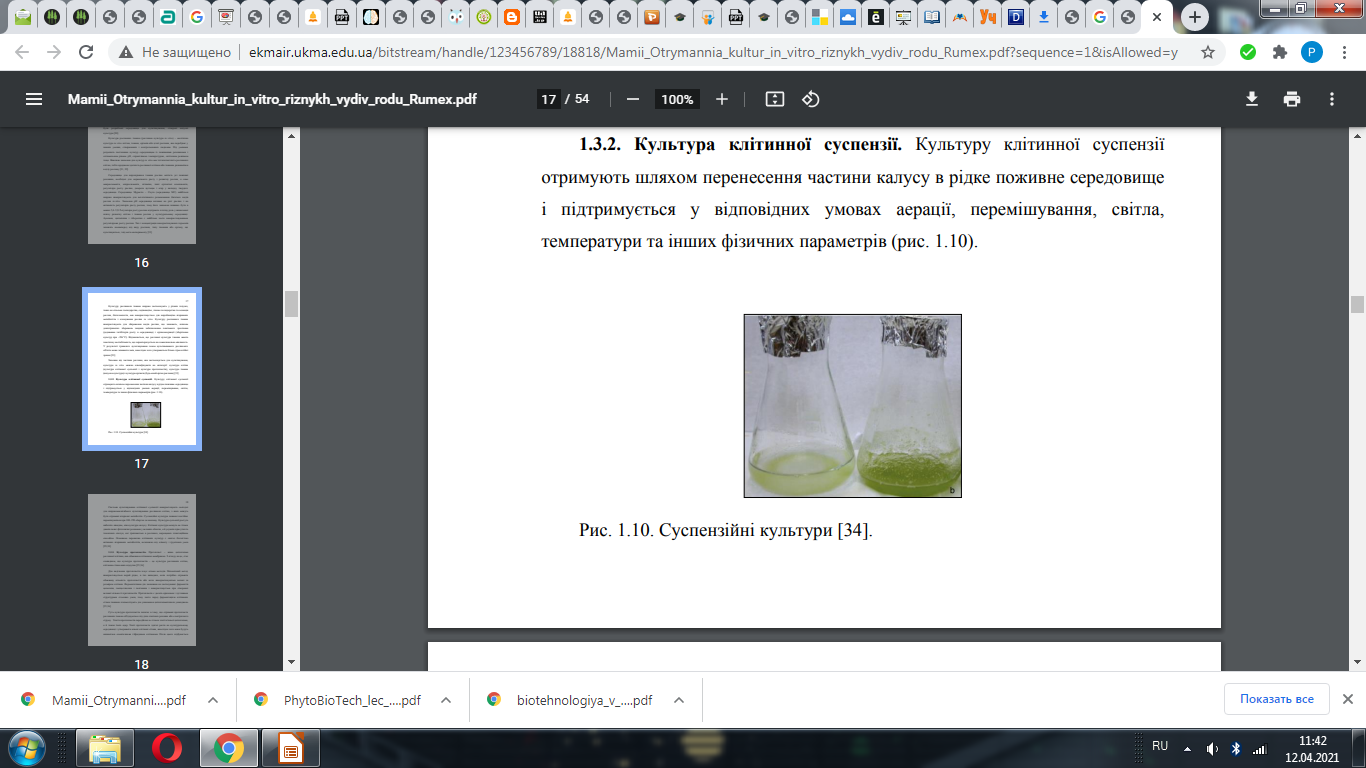 Для цього ж можна культивувати тканини на середовищі, яке вміщує ауксин, 2,4-Д або ферменти – пектиназу (0,2 мг/л) та целюлазу (0,01 мг/л).
Суспензійні культури клітин можна одержувати й безпосередньо з експланту за методом Ф. Стюарда. 
Для цього експлант уміщують у рідке середовище при постійному автоматичному перемішуванні. 
Дедиференційовані клітини відриваються від експланту, утворюють суспензію в поживному середовищі при постійному стримуванні, тобто представлені різними агрегатами калусних клітин.
Клітинні суспензії відіграють важливу роль у біотехнології, тому що використовуються для:
одержання ізольованих протопластів, які є основою клітинної селекції при введенні сторонніх ДНК та інших процесах; 
для одержання вторинних метаболітів; 
виявлення нових речовин;
вирощування клітинної біомаси.
Стан клітинної суспензії характеризується щільністю клітинної популяції – за 14–16 діб щільність підвищується від 5х104 до 5х106 кл/мл. 
Якість суспензії визначається ступенем утворення агрегатів, які не повинні вміщувати не більш ніж 10–12 клітин.
Велику увагу приділяють культурам одиночної клітини, які використовують у клітинній селекції для відбору гібридних клітин та їх клонування; для генетичних та фізіологічних досліджень.
Культивування однієї або кількох клітин має труднощі, які пов’язані з тим, що одинока клітина існує в умовах створених для калусних клітин, але не здатна до поділу. Тому для їх культивування вироблено спеціальні методи. 
Усі вони засновані на використанні так званого „кондиціюючого фактору”– уведення метаболітів, які виділяються в середовищі клітинами, які поділяються (при культивуванні кількох клітин їх не вистачає).
Для підвищення вмісту „кондиціюючого фактора” використовують такі методи:
1. Метод тканини-„няньки” – кондиціюючий фактор виділяється шматочками тканини-„няньки”, які знаходяться поруч із поодинокими клітинами.
2. Метод „годуючого шару” – кондиціюючий фактор  виділяють клітини суспензійної культури того ж виду рослин, які активно діляться, як і поодинока клітина.
3. Кондиціонування середовища – здійснюється шляхом додавання до нього поживного середовища, яке відфільтроване від клітин, що інтенсивно діляться.
4. Метод культивування поодиноких клітин здійснюється в мікрокраплі, тобто в дуже малому об’ємі (≈ 20 мкл), де багато поживного середовища.
Природа кондиціюючого фактора вивчена мало, але вважається , що він водорозчинний, термостабільний, містить низькомолекулярні речовини, не змінюється фітогормонами.
Мікроклональне розмноження рослин
Вирощування клітин і тканин на поживних середовищах отримало назву методу культури клітин і тканин. Його створення пов'язане з роботами американського і французького вчених Ф. Уайта і Р. Готра, котрі проводили на початку XX ст. Позитивні результати вперше були отримані на моркві. Шматочок рослинної тканини - експлант - був виділений з коренеплоду рослини і поміщений на живильне середовище, що містить мінеральні солі, амінокислоти, гормони і інші необхідні для росту і розвитку речовини. В результаті мітотичного поділу експлант утворив однорідну неспеціалізовану клітинну масу - калус, клітини якого мали тотипотентність (від лат. Totus - цілий і potentia - сила) - здатність давати початок будь-якого типу клітин. При поділі клітин і додаванні в живильне середовище фітогормонів ауксинів і кінінів, що забезпечують зростання і диференціювання клітин, були отримані невеликі за розміром рослини-регенеранти, схожі на проростки. Ці рослини відмили від живильного середовища і пересадили на поле, де вони розвинулися в повноцінні екземпляри моркви.
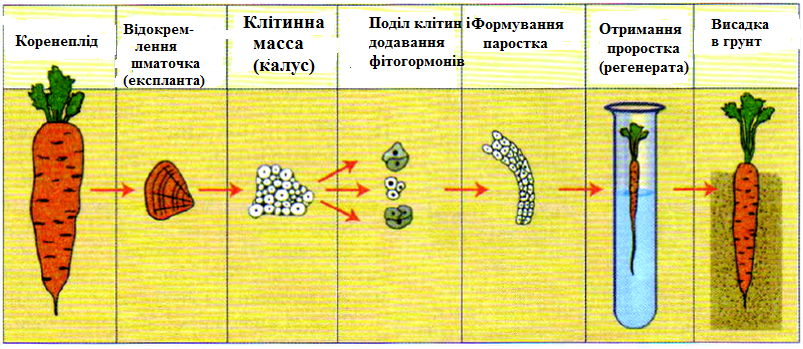 Таким чином, метод культури клітин і тканин дозволяє розмножити будь-яку рослину в штучно створених умовах, тобто створити її клон. 
Головна перевага мікроклонального розмноження рослин в порівнянні з насіннєвим розмноженням полягає в тому, що з його допомогою можна за короткий час отримати велику кількість генетично однорідних особин, здатних до швидкого зростання, що володіють каліброваними якостями і не заражених збудниками хвороб. 
В даний час в деяких європейських країнах, наприклад Голландії та Фінляндії, весь посадковий матеріал отримують за допомогою методу культури клітин і тканин. 
Існують розплідники мікроклонального розмноження овочевих, плодових і декоративних культур, в яких виробляють посадковий матеріал для вирощування картоплі, томатів, смородини, яблуні, суниці, троянд, гвоздик та ін.
Дякую за увагу!